После окончания дождливой недели подрядная организация приступила к  устранению замечаний на мемориале выявленных в ходе совместной проверки Администрации Кривошеинского сельского поселения и представителя организации осуществляющей строительный контроль
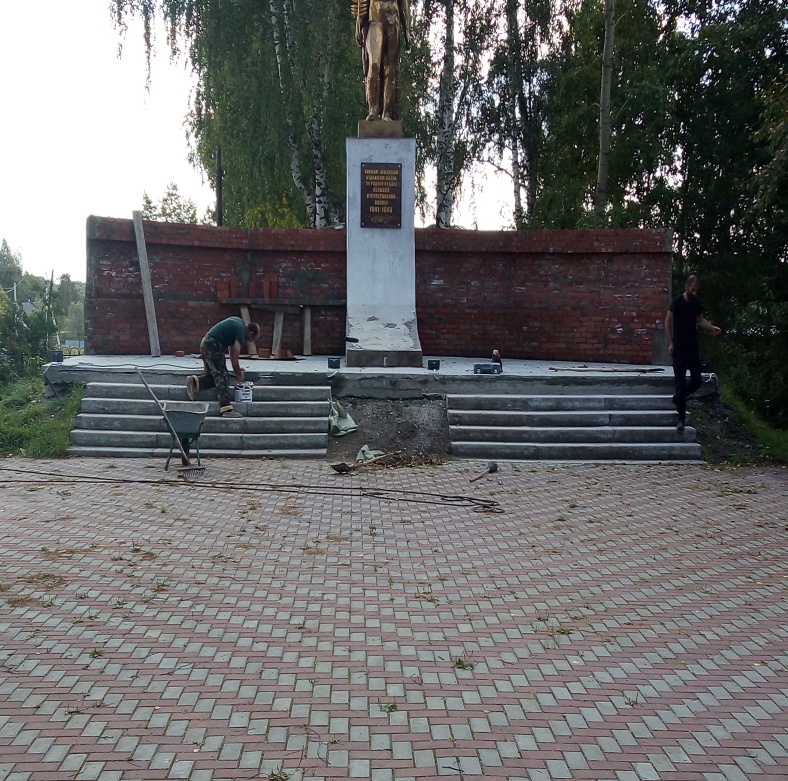